NÓI VÀ NGHE
                           TÓM TẮT NỘI DUNG THUYẾT MINH GIẢI THÍCH VỀ MỘT HIỆN TƯỢNG TỰ NHIÊN
NGỮ VĂN 8
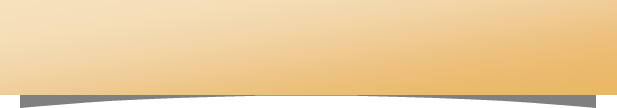 KHỞI ĐỘNG
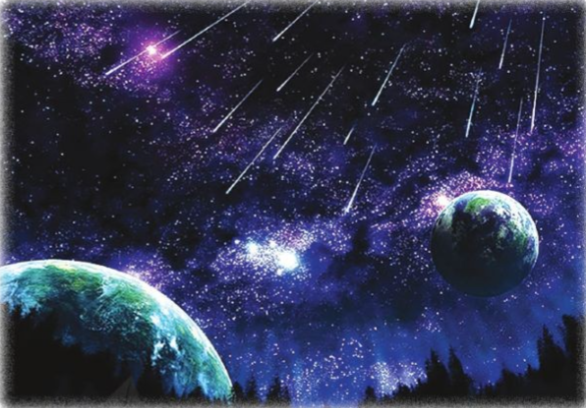 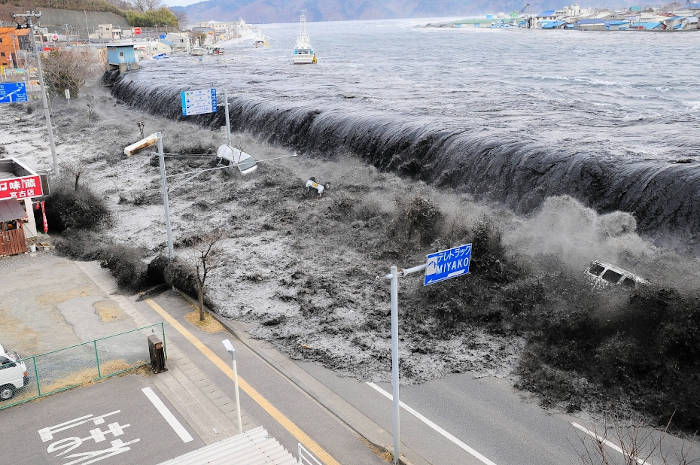 Sao băng
Nước biển dâng
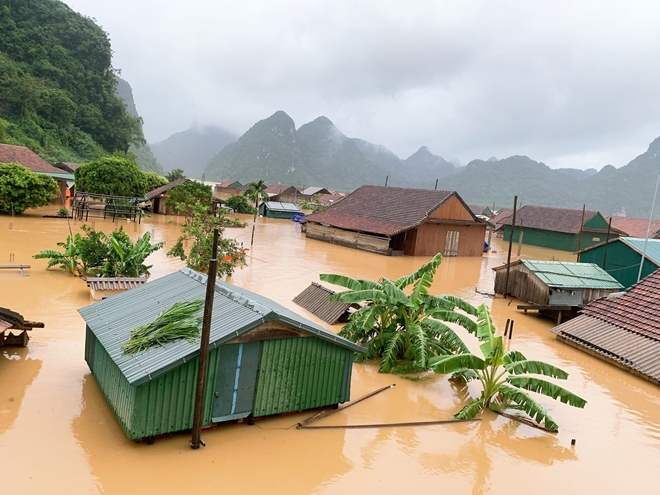 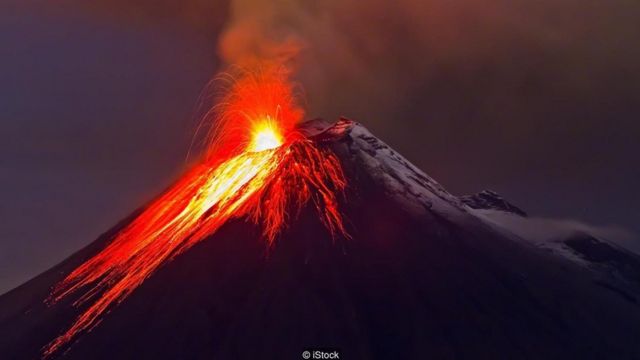 Lũ lụt
Núi lửa
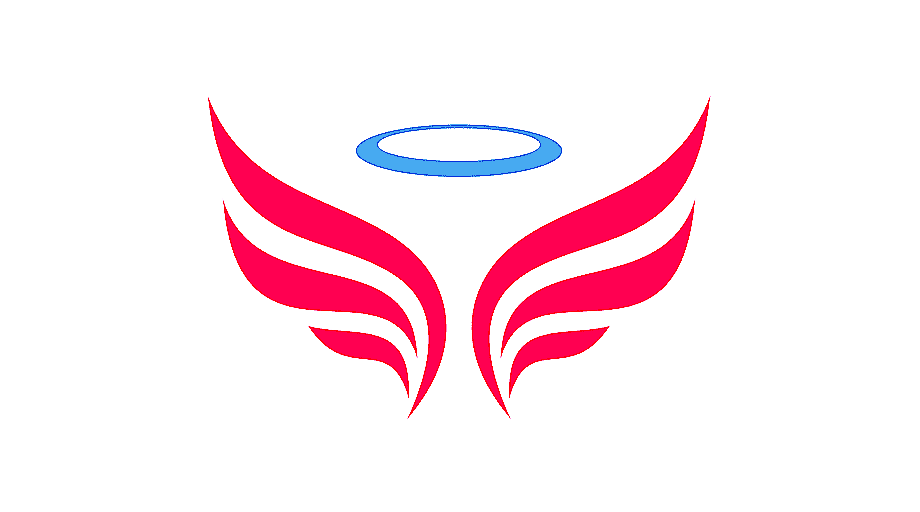 NÓI VÀ NGHE
                           TÓM TẮT NỘI DUNG THUYẾT MINH GIẢI THÍCH VỀ MỘT HIỆN TƯỢNG TỰ NHIÊN
NGỮ VĂN 8
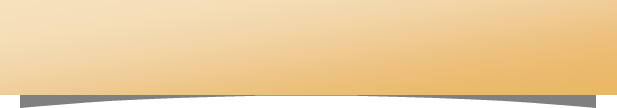 HÌNH THÀNH KIẾN THỨC
I. Tìm hiểu chung
+ Mục đích của việc tóm tắt nội dung thuyết minh giải thích về một hiện tượng tự nhiên là gì?
+ Theo em, các vấn đề có thể tóm tắt là những vấn đề nào?
+  Cần chú ý những yêu cầu nào?
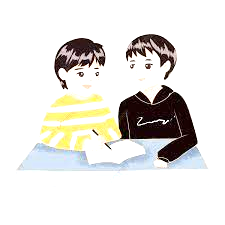 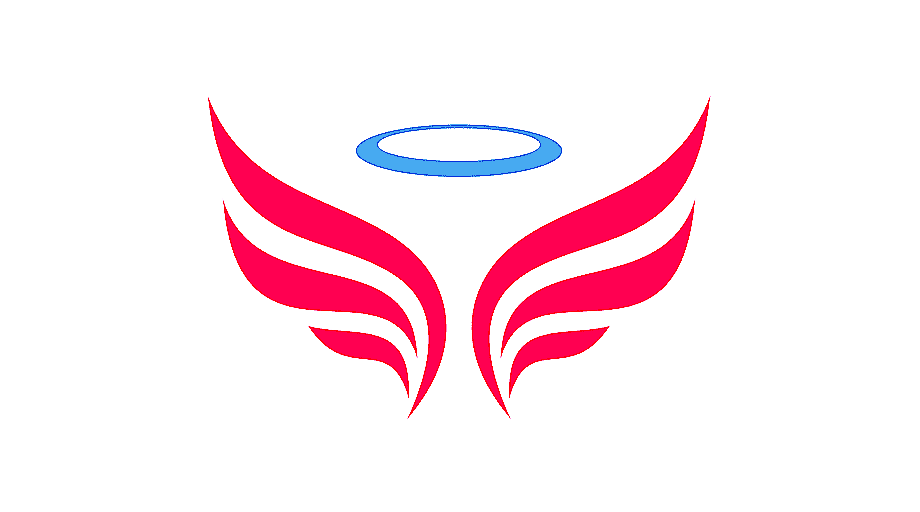 NÓI VÀ NGHE
                           TÓM TẮT NỘI DUNG THUYẾT MINH GIẢI THÍCH VỀ MỘT HIỆN TƯỢNG TỰ NHIÊN
NGỮ VĂN 8
II. Thực hành
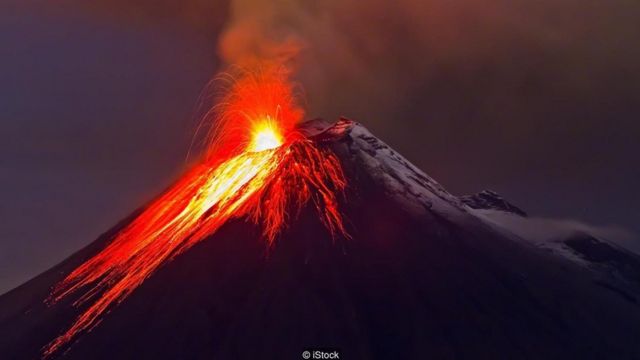 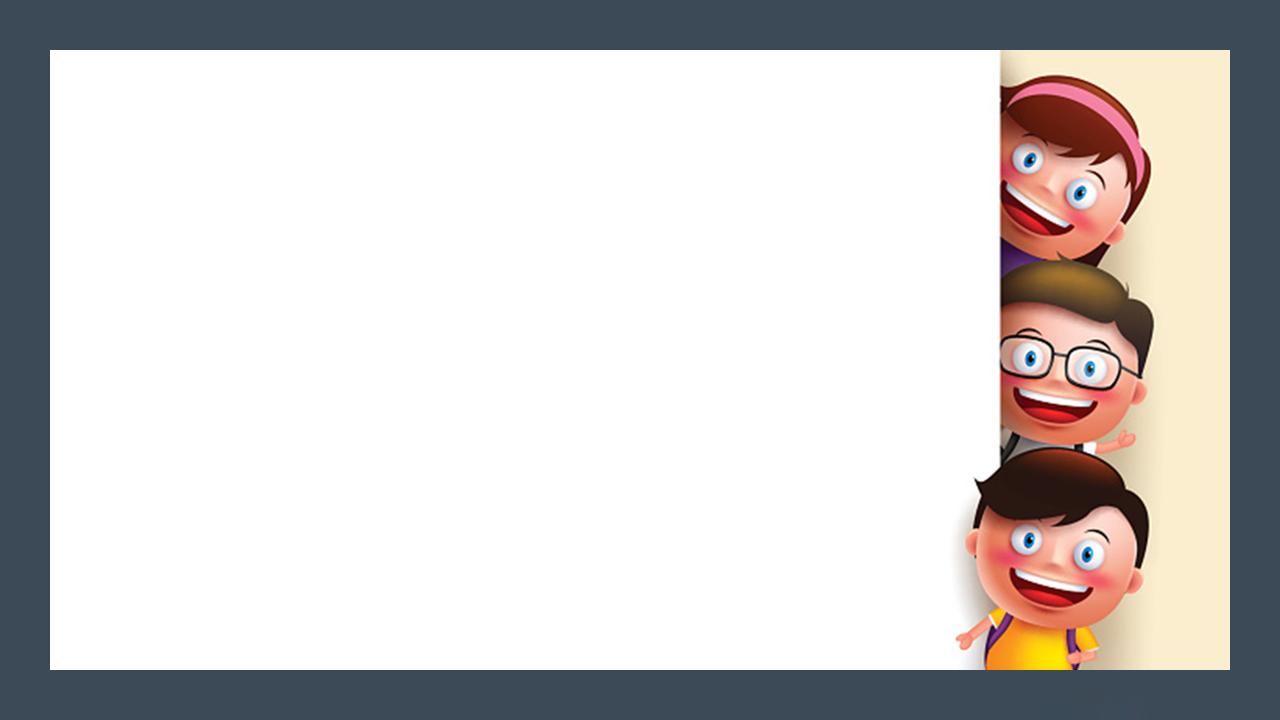 Bài tập: Nghe bạn thuyết minh giải thích hiện tượng núi lửa, ghi lại các ý chính của bài thuyết trình đó.
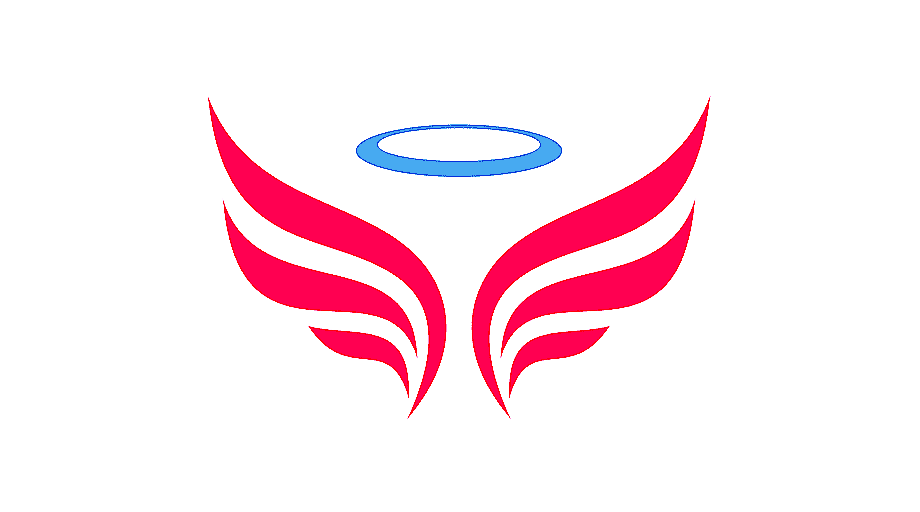 NÓI VÀ NGHE
                           TÓM TẮT NỘI DUNG THUYẾT MINH GIẢI THÍCH VỀ MỘT HIỆN TƯỢNG TỰ NHIÊN
NGỮ VĂN 8
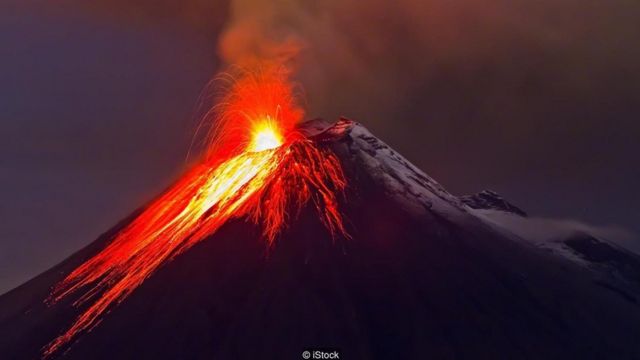 II. Thực hành
Bước 1: Chuẩn bị
 +HS làm việc cá nhân, xem lại nội dung thuyết minh giải thích hiện tượng núi lửa đã làm trong phần Viết.
+ HS đọc lại các hướng dẫn trong phần 1. Định hướng để nắm được cách tóm tắt ý chính khi nghe.
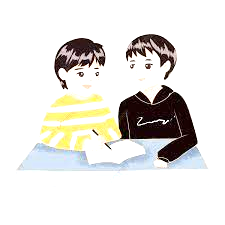 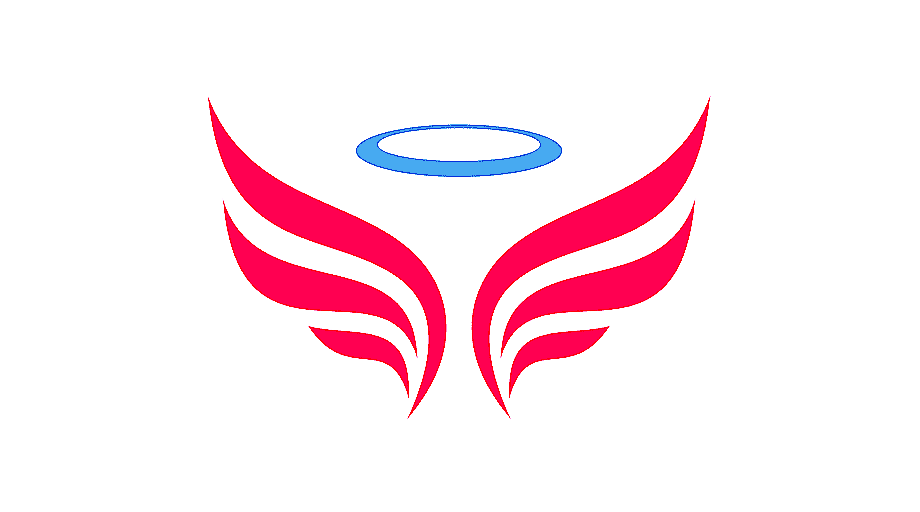 NÓI VÀ NGHE
                           TÓM TẮT NỘI DUNG THUYẾT MINH GIẢI THÍCH VỀ MỘT HIỆN TƯỢNG TỰ NHIÊN
NGỮ VĂN 8
II. Thực hành
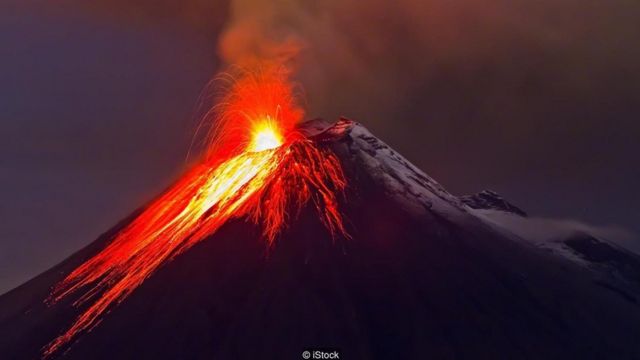 Bước 1: Chuẩn bị
Bước 2:Tìm ý và lập dàn ý
Xem lại nội dung dàn ý ở phần viết
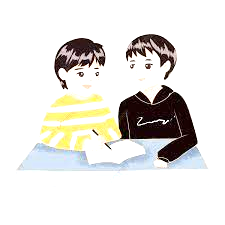 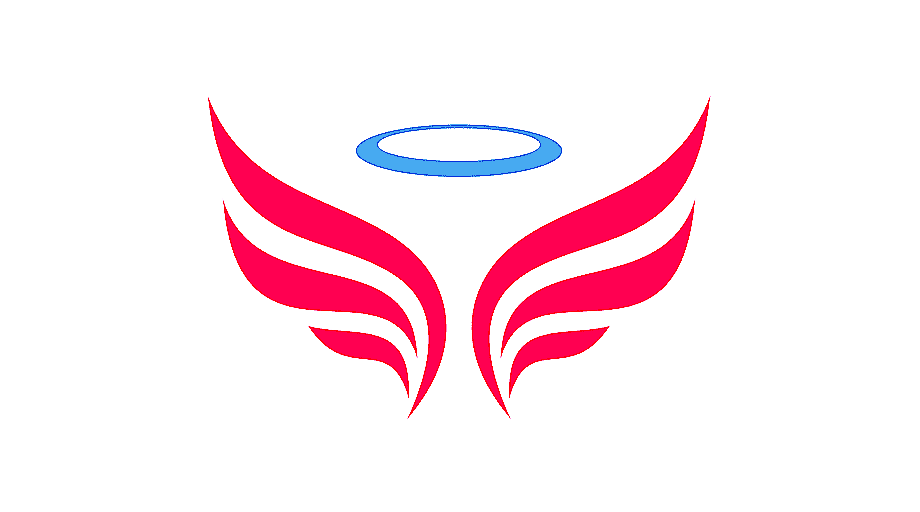 NÓI VÀ NGHE
                           TÓM TẮT NỘI DUNG THUYẾT MINH GIẢI THÍCH VỀ MỘT HIỆN TƯỢNG TỰ NHIÊN
NGỮ VĂN 8
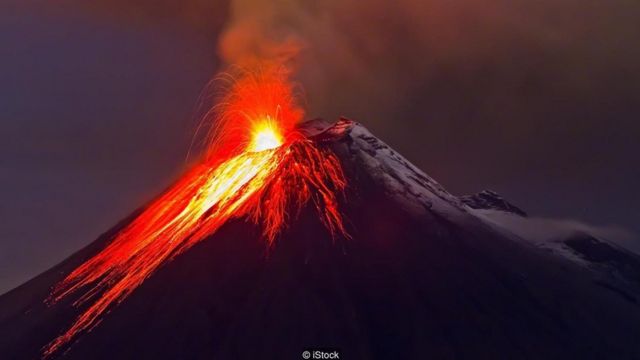 II. Thực hành
Bước 1: Chuẩn bị
Bước 2:Tìm ý và lập dàn ý
Bước 3: Nói và nghe
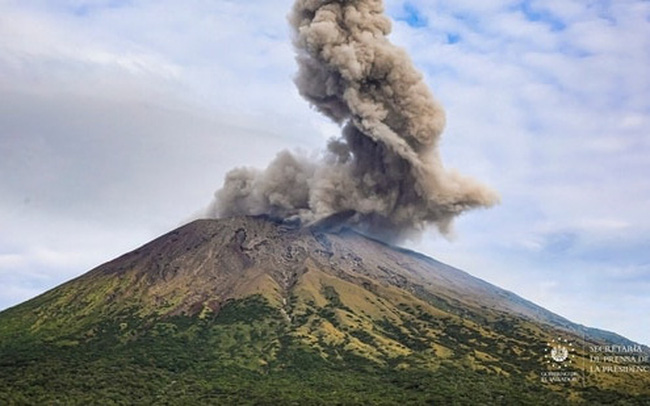 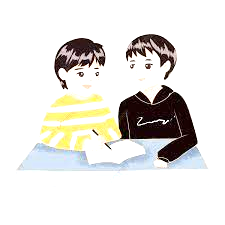 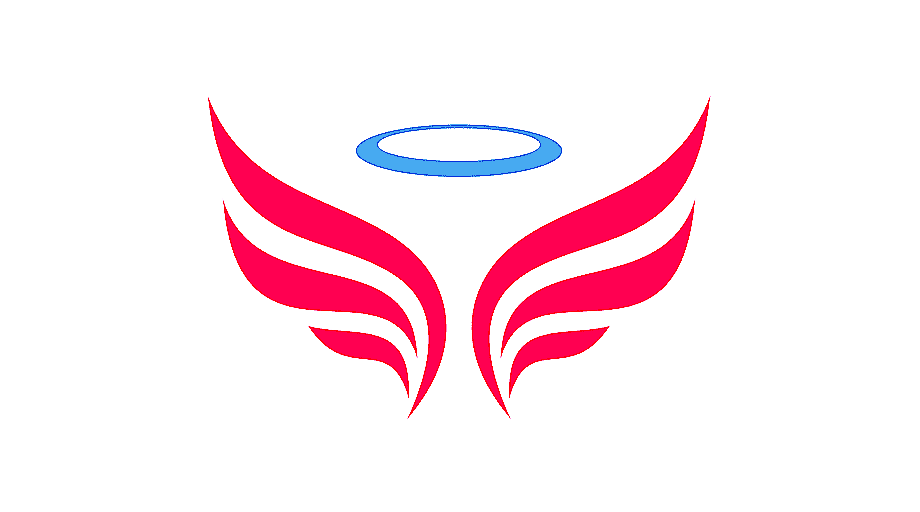 NÓI VÀ NGHE
                           TÓM TẮT NỘI DUNG THUYẾT MINH GIẢI THÍCH VỀ MỘT HIỆN TƯỢNG TỰ NHIÊN
NGỮ VĂN 8
PHẦN NGƯỜI NÓI
Vấn đề cần trình bày: Thuyết minh hiện tượng núi lửa
Xác định đề tài, người nghe, mục đích, không gian và thời gian nói (trình bày).
Người nghe: các bạn trong lớp, cô/thầy giáo.
Không gian: lớp học
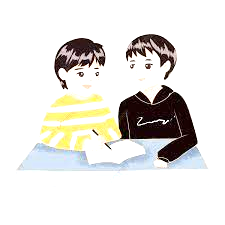 Thời gian: trình bày bài nói trong khoảng 05 phút
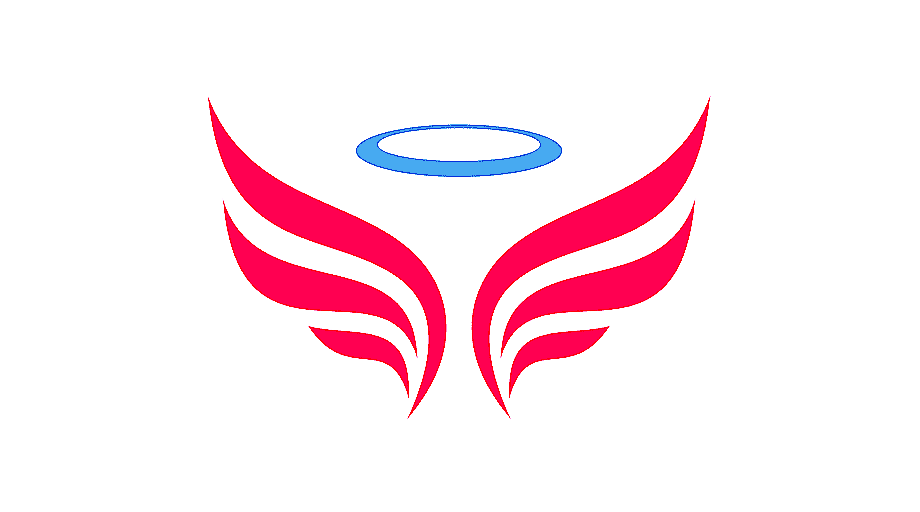 NÓI VÀ NGHE
                           TÓM TẮT NỘI DUNG THUYẾT MINH GIẢI THÍCH VỀ MỘT HIỆN TƯỢNG TỰ NHIÊN
NGỮ VĂN 8
PHẦN NGƯỜI NÓI
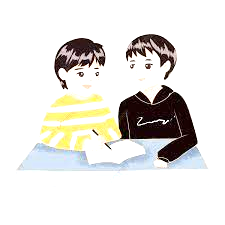 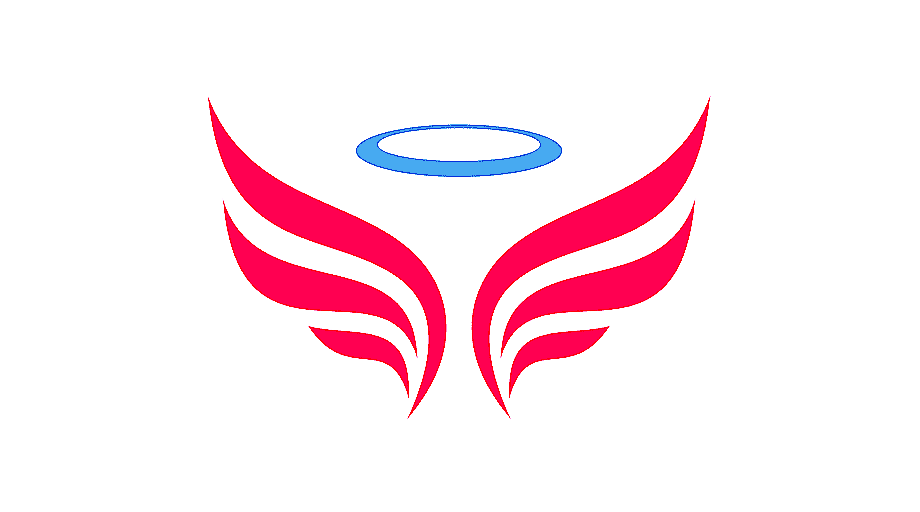 NÓI VÀ NGHE
                           TÓM TẮT NỘI DUNG THUYẾT MINH GIẢI THÍCH VỀ MỘT HIỆN TƯỢNG TỰ NHIÊN
NGỮ VĂN 8
PHẦN NGƯỜI NGHE
Mỗi thành viên suy nghĩ, đưa ra ý kiến riêng
THẢO LUẬN NHÓM
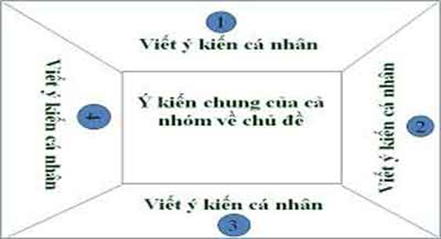 Nhóm trưởng điều hành thảo luận thống nhất
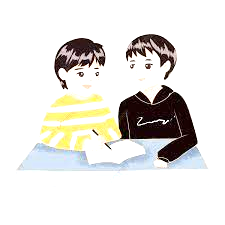 Thư kí ghi chép cách tóm tắt chung.
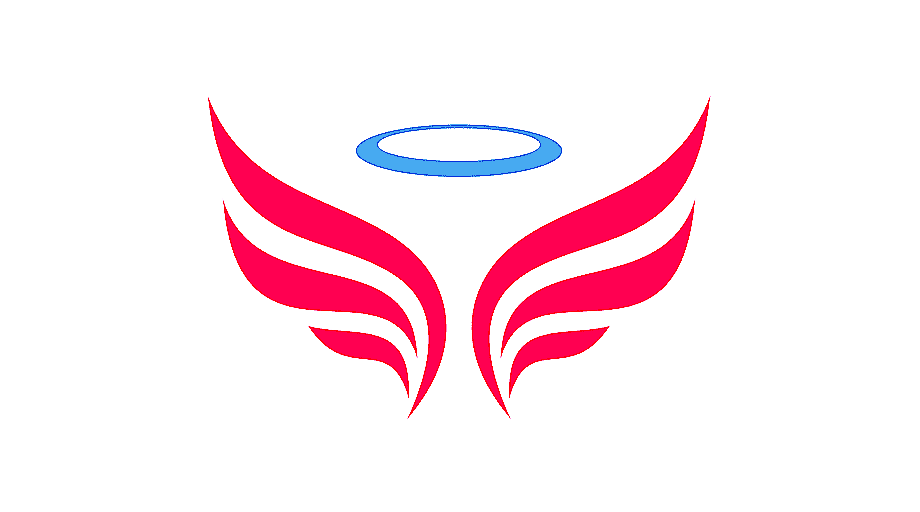 NÓI VÀ NGHE
                           TÓM TẮT NỘI DUNG THUYẾT MINH GIẢI THÍCH VỀ MỘT HIỆN TƯỢNG TỰ NHIÊN
NGỮ VĂN 8
II. Thực hành
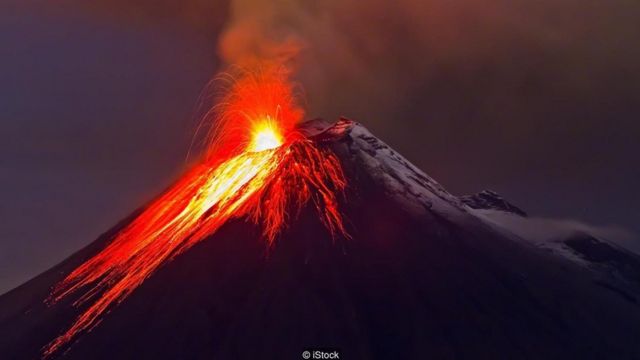 Bước 1: Chuẩn bị
Bước 2:Tìm ý và lập dàn ý
Bước 3: Nói và nghe
Bước 4: Kiểm tra và chỉnh sửa
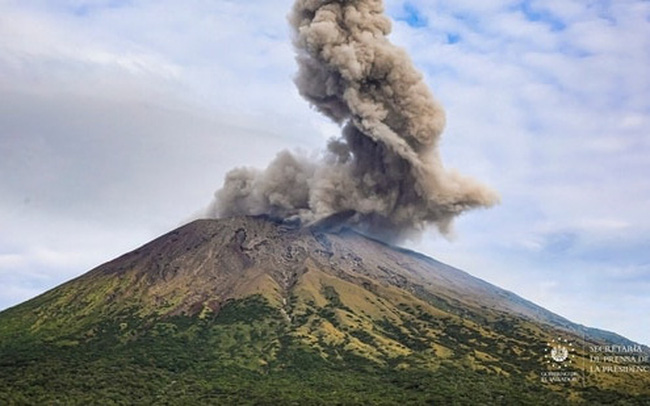 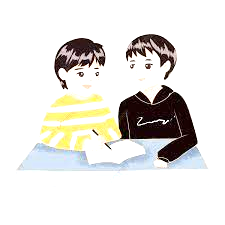 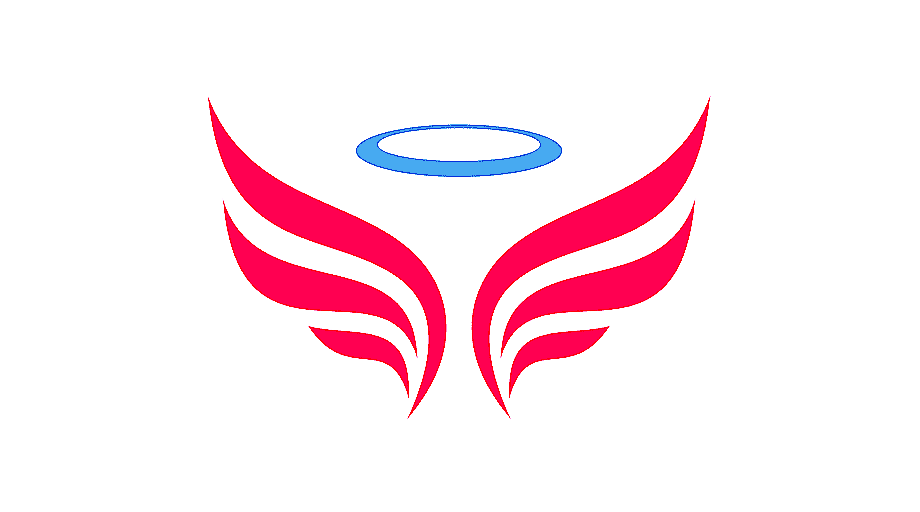 NÓI VÀ NGHE
                           TÓM TẮT NỘI DUNG THUYẾT MINH GIẢI THÍCH VỀ MỘT HIỆN TƯỢNG TỰ NHIÊN
NGỮ VĂN 8
* Bảng kiểm tra kĩ năng nói:
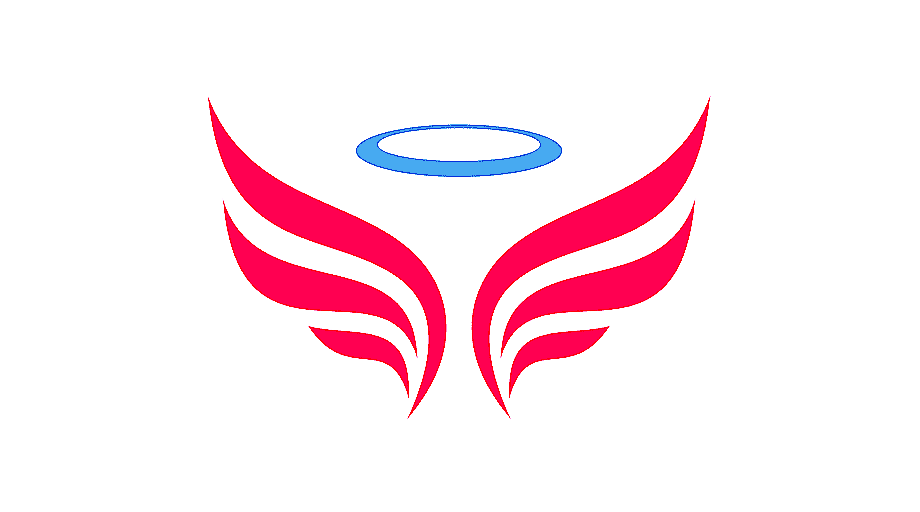 NÓI VÀ NGHE
                           TÓM TẮT NỘI DUNG THUYẾT MINH GIẢI THÍCH VỀ MỘT HIỆN TƯỢNG TỰ NHIÊN
NGỮ VĂN 8
* Bảng tự kiểm tra kĩ năng nghe:
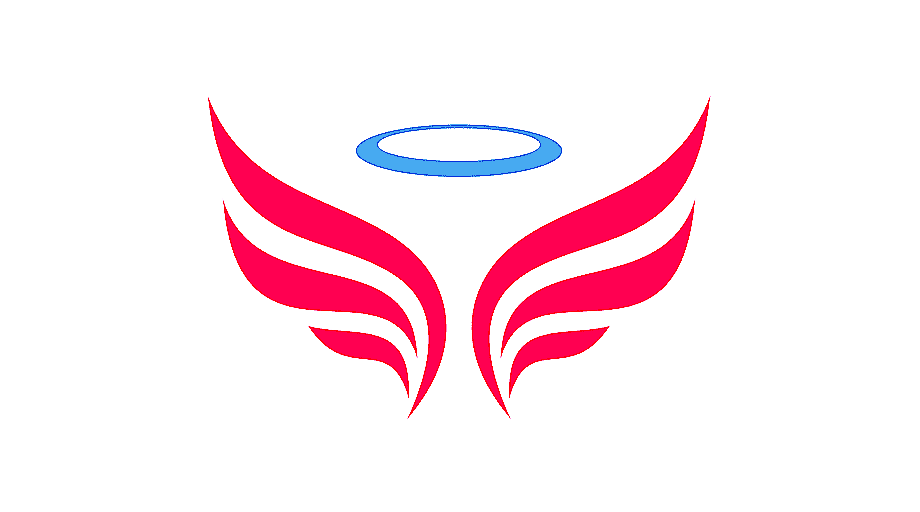 NÓI VÀ NGHE
                           TÓM TẮT NỘI DUNG THUYẾT MINH GIẢI THÍCH VỀ MỘT HIỆN TƯỢNG TỰ NHIÊN
NGỮ VĂN 8
Sưu tầm các bài viết, hình ảnh, video,...về những hiện tượng tự nhiên mà em biết , trao đổi với người thân, bạn bè về hiện tượng tự nhiên ấy
Đọc thêm một số văn bản thông tin viết về các hiện tượng tự nhiên lí thú, hấp dẫn.
Chuẩn bị bài 4
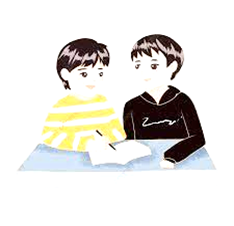 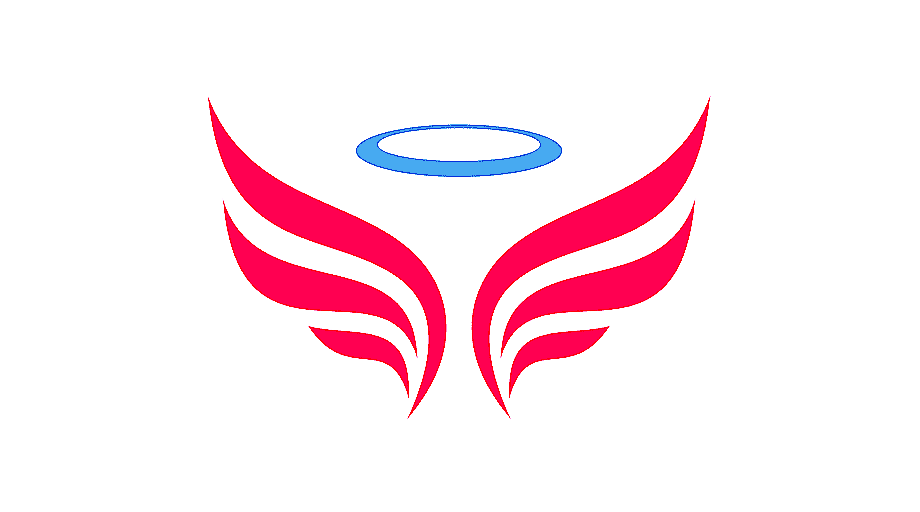